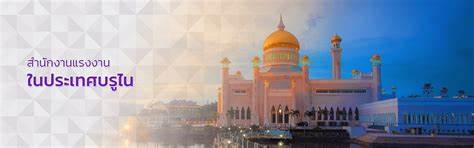 วิธีเดินทาง : กรมการจัดหางานจัดส่ง
Form: BN03,BN06-1,BN06-2
19 มิ..ย 66
1
4
2
3
นายจ้าง/Agency (ที่ขึ้นทะเบียนกับกรมแรงงานบรูไน ในฐานะตัวแทนนายจ้าง) ดำเนินการในส่วนที่เกี่ยวข้องกับข้อกฎหมายของบรูไน
กรมการจัดหางาน :
1)ประชาสัมพันธ์ตำแหน่งงาน โดย อธิบดีกรมการจัดหางานลงนามประกาศ(ประมาณ 1 เดือน)
2)แจ้งรายชื่อแรงงานที่มีคุณสมบัติตามความต้องการของนายจ้าง มายัง สนร.บรูไน
นายจ้างแจ้ง Letter of Demand และ Power of Attorney ผ่านทางสำนักงานแรงงานในประเทศบรูไน
เมื่อได้เอกสารรับรองการทำงานในบรูไนแล้ว นายจ้างประสานแรงงาน กำหนดวันเดินทาง และ 
ส่งเอกสารรับรองการทำงานให้แรงงาน เพื่อแจ้งรายงานตัวกับกรมการจัดหางาน /สำนักงานแรงงานจังหวัดฯ 
แรงงานเดินทางมาทำงาน โดยรายงานตัวต่อด่านคนหางานฯ โดยด่านฯ จะเก็บเอกสาร จง.12 ขาออกไว้ และจะคืนเอกสาร จง12. ขาเข้าให้แรงงาน ณ สนานบินจากไทยก่อนเดินทางมาบรูไน
สนร.บรูไน :
1) แจ้งรายชื่อแรงงานกับนายจ้างและนัดนายจ้าง เพื่อกำหนดวันสัมภาษณ์งานแรงงาน
2) นายจ้างแจ้งรายชื่อแรงงานผู้ผ่านการสัมภาษณ์ ให้ สนร.บรูไน และ สนร.บรูไนแจ้ง กรมการจัดหางาน  
กรมการจัดหางาน : 
1)ประกาศรายชื่อแรงงานที่ผ่านการสัมภาษณ์งาน และ 
2)แจ้งแรงงานเพื่อจัดทำ passport และส่งหน้าpassport ส่งให้ นายจ้าง หรือ ผ่านทาง สนร.บรูไน เพื่อแจ้งนายจ้าง ในการดำเนินการ ตามข้อกำหนดของบรูไน
Job Center เพื่อ
    ประชาสัมพันธ์ตำแหน่งงาน 
ตรวจสอบกับกองทุนฯ สัดส่วนแรงงานระหว่างคนท้องถิ่นกับต่างชาติ
กรมแรงงานเพื่อขอ Foreign 
    Workers License (LD)
ตรวจคนเข้าเมือง ออกเอกสารประกอบการทำวีซ่าทำงาน
ศาลชั้นต้นรับรองเอกสาร
กระทรวงการต่างประเทศบรูไนรับรองเอกสาร
สนร.บรูไน ตรวจสอบข้อมูลของนายจ้าง และออกเอกสารนำเรียนอธิบดีกรมการจัดหางาน เพื่อประกาศตำแหน่งงานที่ต้องการจากนายจ้าง ในบรูไน